Geis Air + Sea.
Corporate presentation 2023.
The Geis Principle.
Geis is your partner with the best overall package.
„
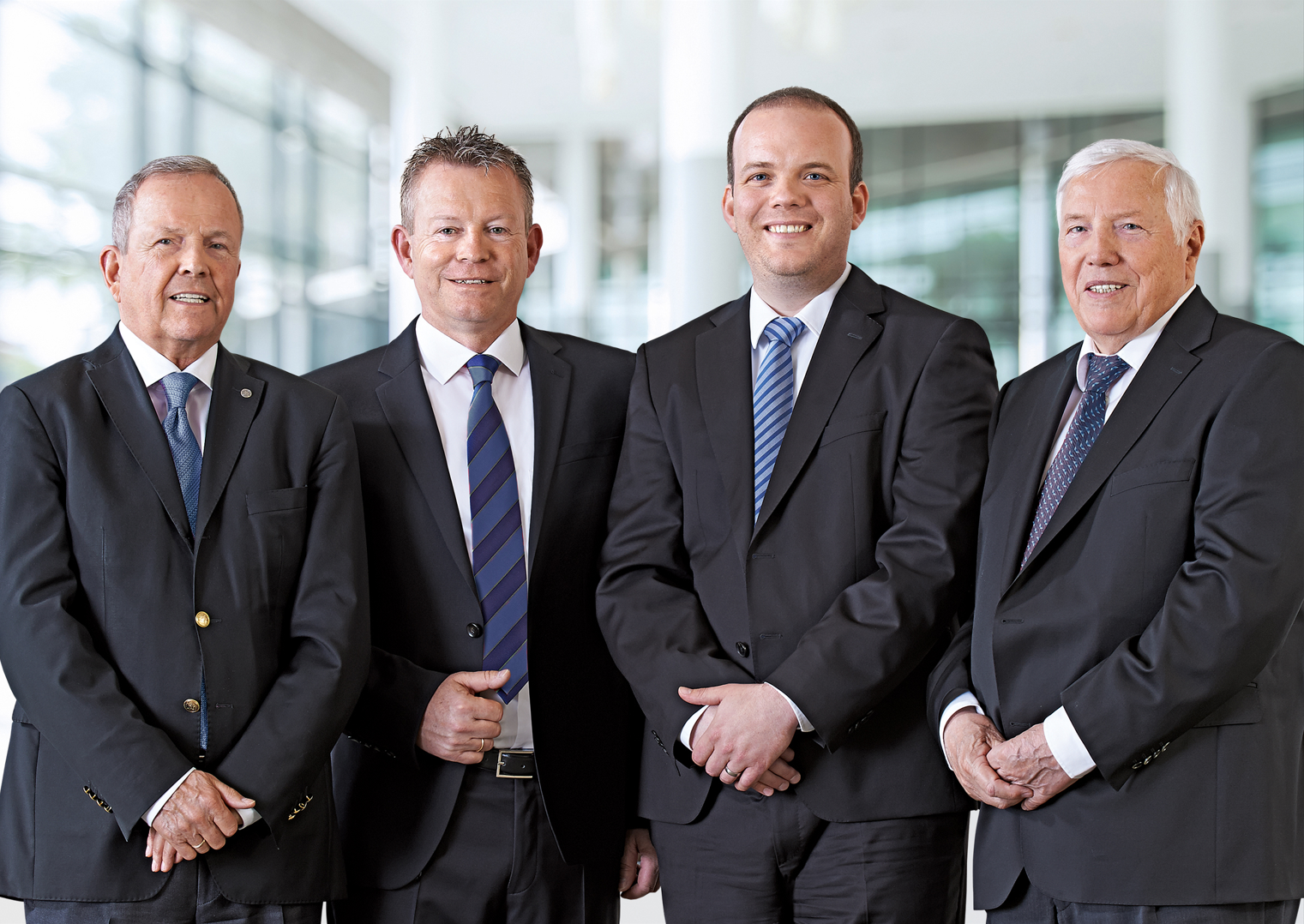 We attach importance to combining values such as drive and vision with concentrated logistics expertise. Geis is modern by tradition.
Hans-Georg Geis, Hans-Wolfgang Geis, Jochen Geis and Wolfgang Geis (from the left)
Our philosophy:
Satisfy customers not only in individual matters, but in all aspects.
Combining the expertise and performance of a large company with the commitment and flexibility of a medium-sized enterprise.
as of 02/2024
Corporate Presentation Geis Group
2
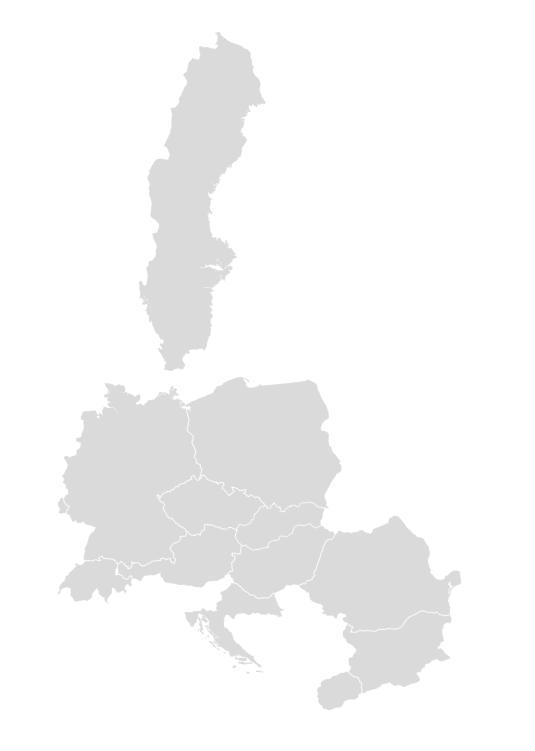 SWEDEN
2
The Geis Group locations.
Geis as logistics specialist in the centre of Europe.
POLAND
22
GERMANY
26
67
LUXEMBOURG
CZECH REPUBLIC
SLOVAKIA
2
13
20
11
HUNGARY
3
AUSTRIA
3
SWITZERLAND
ROMANIA
177    
Locations in Europe

1.8 million sqm. 
Logistics and handling area
CROATIA
3
2
BULGARIA
NORTH-
MACEDONIA
3
as of 02/2024
Corporate Presentation Geis Group
3
A big player among SMEs.
Our key figures at a glance.
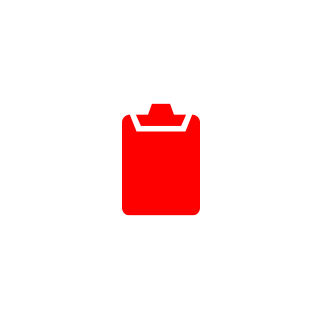 13.7 million
Transport orders
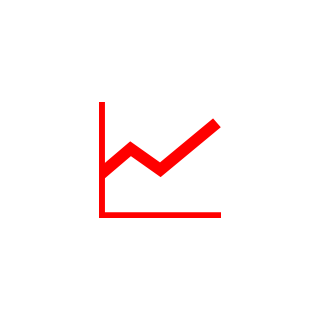 2 billion Euro
Turnover
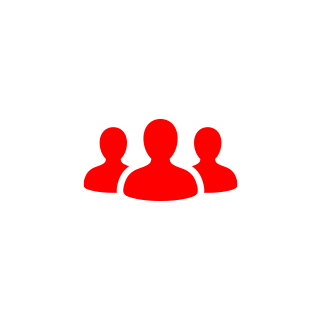 10.000 Employees,  of which 337 apprentices
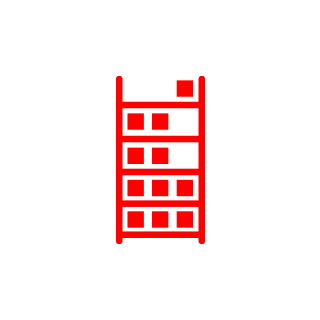 1,8 million sqm.
Logistics and handling area
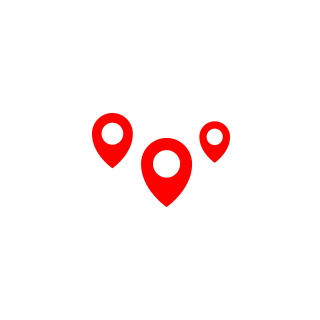 13 Countries
177 Locations
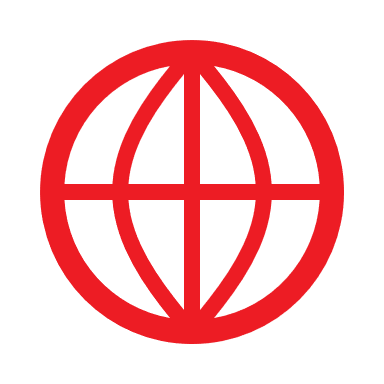 Figures for the year, as at 31/12/2022
as of 02/2024
Corporate Presentation Geis Group
4
Our business areas and service offerings.
Geis Air + Sea Services.
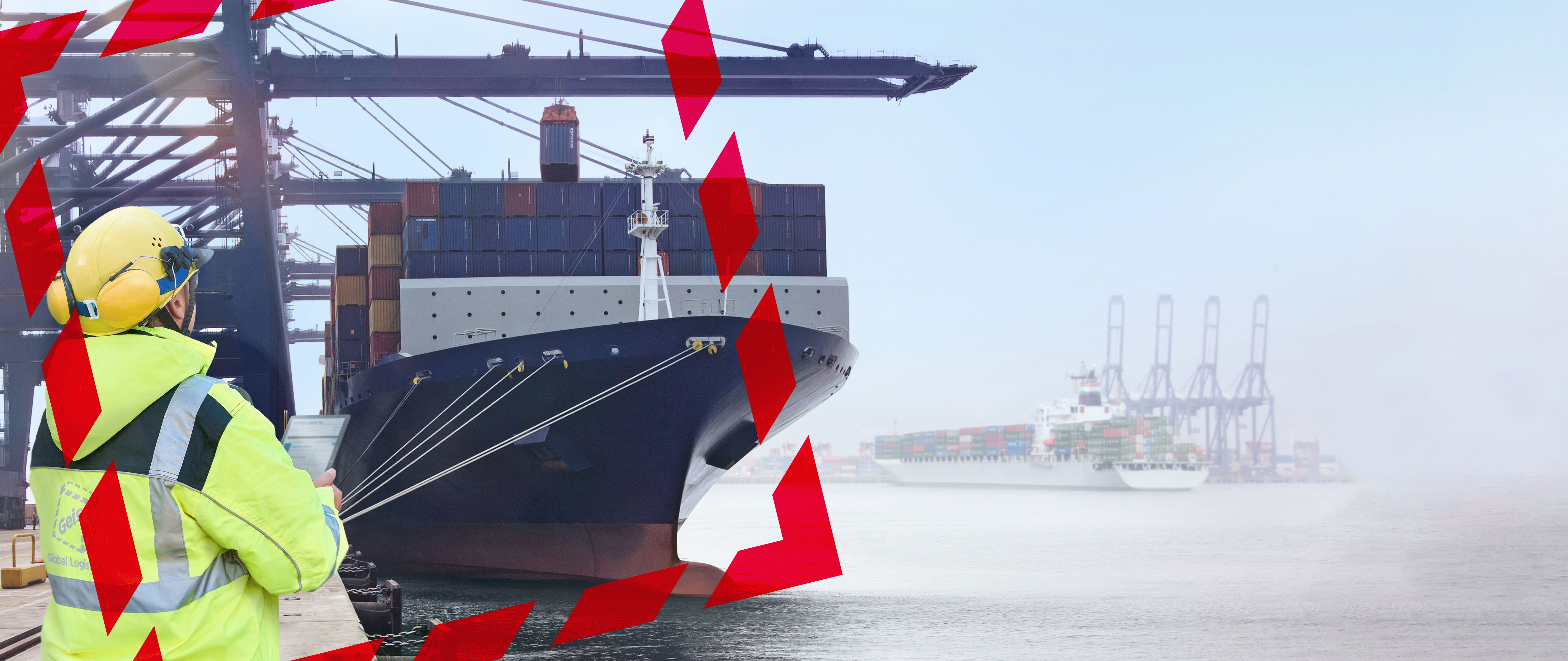 as of 02/2024
Corporate Presentation Geis Group
5
Air + Sea Services.
Data & facts - Germany.
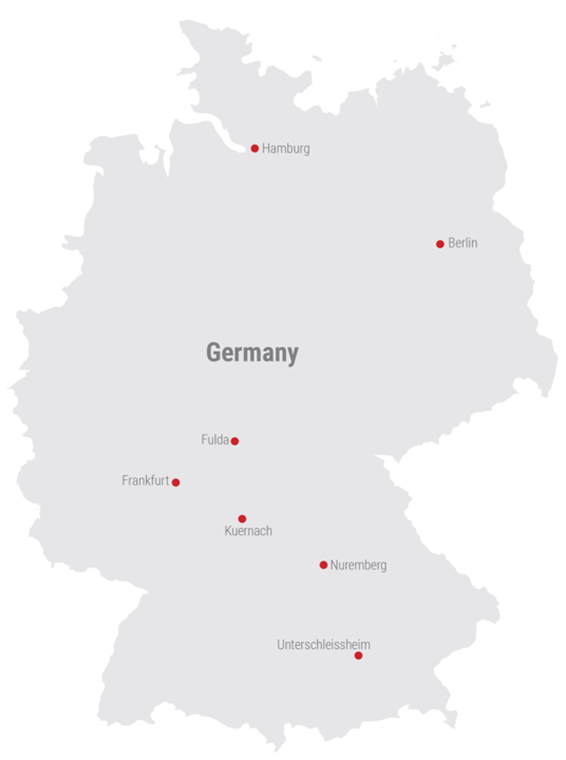 Locations
7
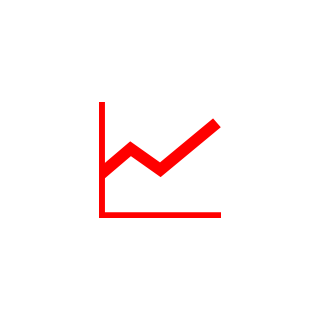 as of 02/2024
Corporate Presentation Geis Group
6
Air + Sea Services.
Data & facts - Europe.
Locations
23
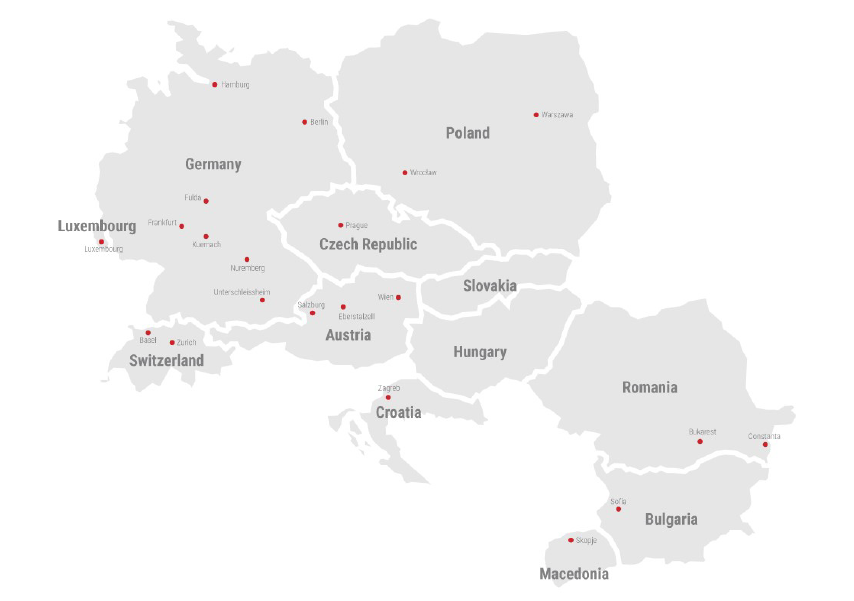 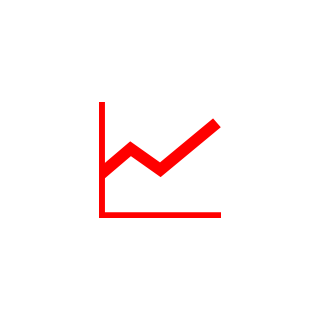 as of 02/2024
Corporate Presentation Geis Group
7
Our business fields and services.
Overview of Geis Air + Sea Services.
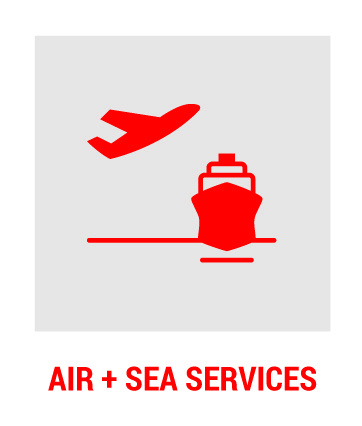 Air Freight
Worldwide direct transports and groupage transports from/to the most important gateways
Global door-to-door service and cross-trade handling
Partial charter and full charter projects
Express shipping for time-critical consignments
Sea Freight
FCL and LCL transports from/to the main gateways
Combined transports (sea/air and air/sea) as well as implementation conventional loading
Oversized goods and special logistics requirements
Rail Transportation
Rail transports – inbound/outbound Asia 
Project Logistics
Worldwide project management (turnkey projects)
IT solutions
Electronic customs clearance (AES, Dakosy) and electronic document management
EDI interfaces (IFTMIN, IFTSTA) and implementation of common industry standards 
Reporting on the basis of individual KPI and creation of exceptions reports
Security scanning and compliance checks
as of 02/2024
Corporate Presentation Geis Group
8
Air + Sea Services.
Overview of airfreight services.
SERVICE
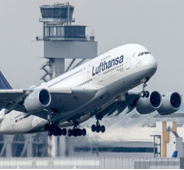 AIR CARGO SECURITY
Use of own X-ray machines and  use of X-Ray machines through our partner network
Alternative test methods such as "SPX by EDD"
Reliability-checked employees (ZÜP)
Regular trainings (Dangerous goods + Air Cargo security training courses)
Authorized Economic Operator (AEO) and Reg.B
DIRECT SERVICE
IATA direct transportation
Global door-to-door service
IATA dangerous goods services
Guaranteed compliance with high security standards through special services
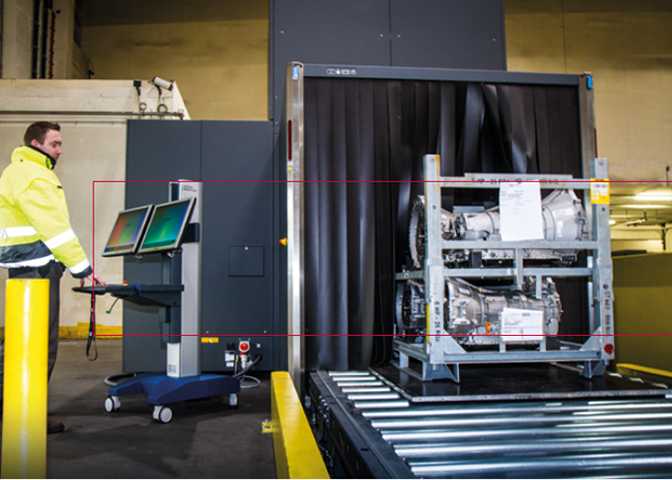 CONSOL SERVICE
Efficient freight handling through central processing
Freight capacity through our own annual contracts
High security standards during freight handling in our warehouses
as of 02/2024
Corporate Presentation Geis Group
9
[Speaker Notes: Satz kürzen oder in Kästchen]
Air + Sea Services.
Overview of airfreight services.
SERVICE
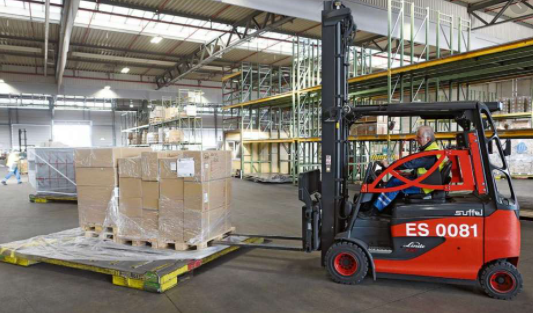 IMPORT HANDLING
Customs clearance through EDI connections
Takeover shipments
Visible control of shipments (e.g. damages)
Issuing of damage reports 
Final delivery
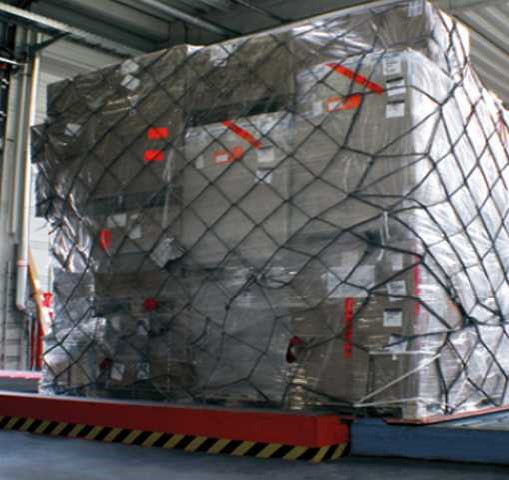 EXPORT HANDLING
Receiving shipments in our HUB’s or directly at the airlines
Visible control (e.g. damage)
Pre-check of DG shipments by trained and authorized staff
Export customs clearance / export declaration if needed
Consolidation of shipments
Build up PSA’s and ULD’s by our own staff
Freight transfer to the airline or airline GHA
as of 02/2024
Corporate Presentation Geis Group
10
[Speaker Notes: Satz kürzen oder in Kästchen]
Air + Sea Services.
Overview of sea freight services.
SERVICE
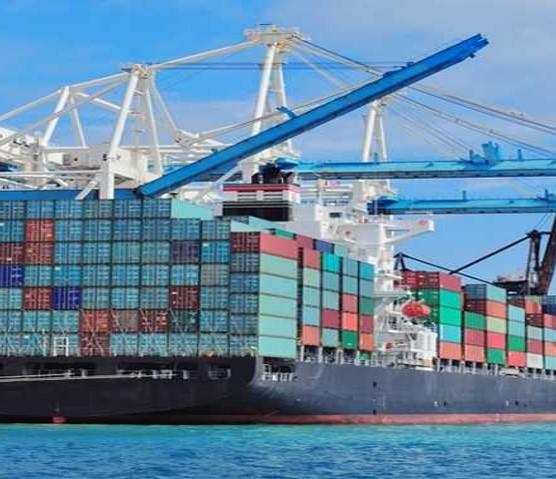 IN GENERAL
Own allocations with different freight alliances 
NVOCC
B2B and B2C
Worldwide cross-trade
Intermodal transport
Pre- and On-forwarding services through our own European network
Handling of special equipment e.g. reefers, DGR 
Packaging and consolidation in our European warehouses
Own bonded logistics facilities
DIRECT SERVICE
Long-term contracts with fixed allocations
FCL services
Special equipment e.g. RoRo
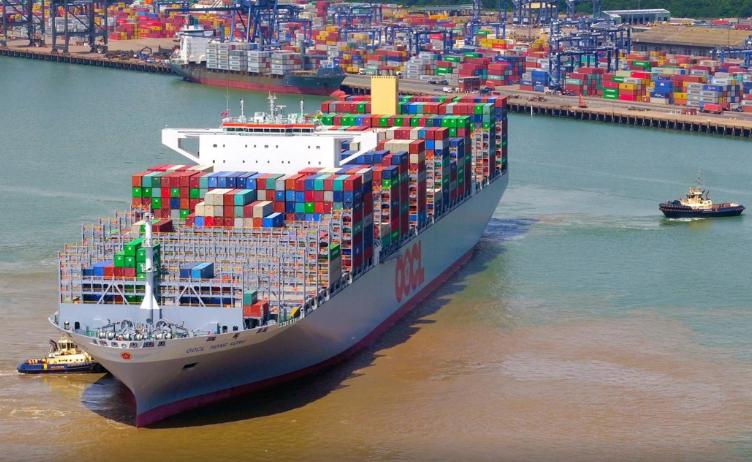 CONSOL SERVICE
Own consol container (LCL)
Fixed allocations with regular departures
Buyers Consolidation
as of 02/2024
Corporate Presentation Geis Group
11
[Speaker Notes: Satz kürzen oder in Kästchen]
Air + Sea Services.
International railway services.
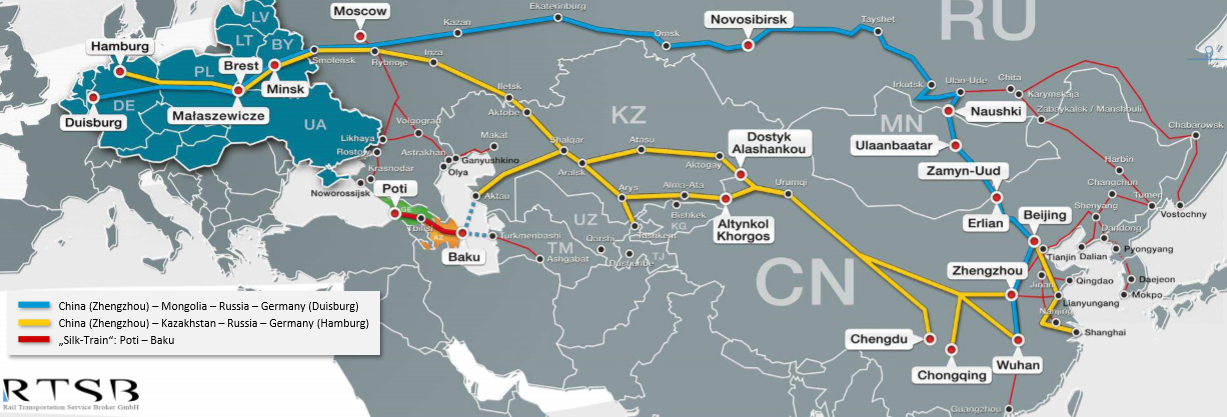 North Corridor (Trans Siberian Route), 12.900 km

Chinese Hub: Suzhou / Shilong / Ganzhou / Changchun / Shenyang / Wuhan
Routing: Northeast-China – Siberia – West Russia – Belarus– Poland – Germany (Hamburg, Duisburg)

South Corridor (New Silk Road), 10.320 km

Chinese Hubs: Chengdu / Zhengzhou / Wuhan / Yiwu / Hefei / Xian / Chongqing / Xiamen
Routing: China – Kazakhstan – West Russia – Belarus – Poland – Germany (Hamburg, Duisburg)
as of 02/2024
Corporate Presentation Geis Group
12
Air + Sea Services.
Overview of railway services.
SERVICE
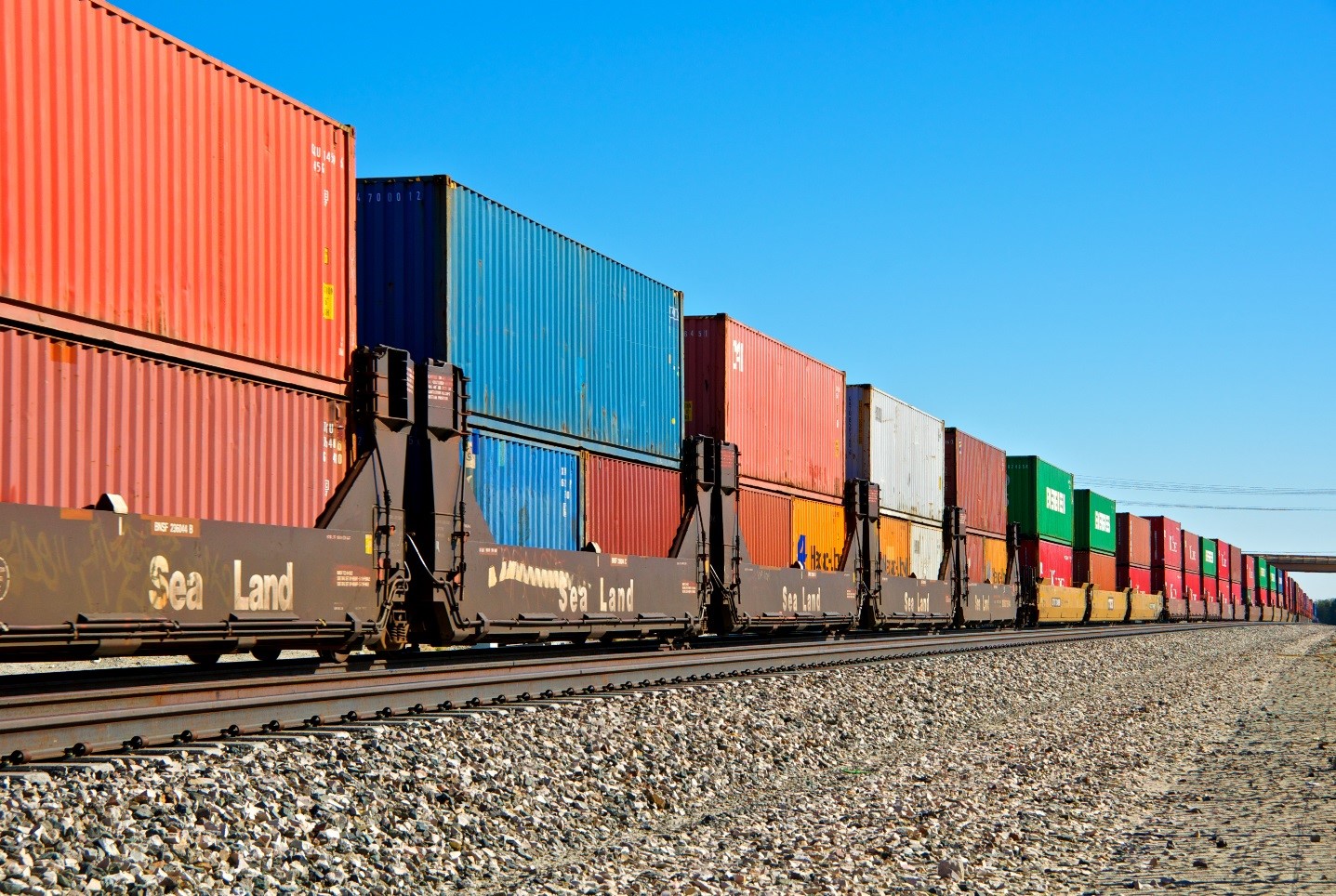 IN GENERAL
FCL and LCL 
Fixed allocations with regular departures
Buyers consol service
DG transportation
Local customs clearance
Transport insurance 
High security standards at terminals and along the routes
Own container tracking through GPS tracker 
LC shipments
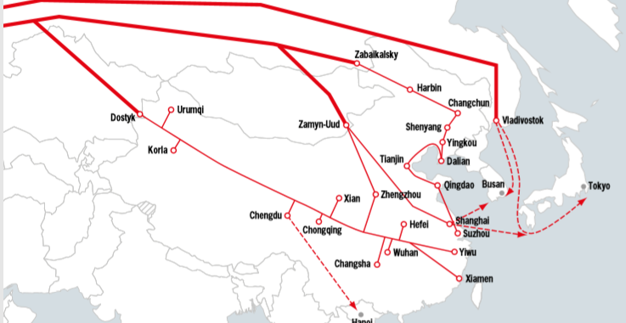 WEEKLY DEPARTURES (DOMESTIC AND INTRNATIONAL)
e.g. via the routes Zhengzhou, Chengdu, Xi‘an, Chongqing and many more
CAPACITY
41 to 53 x 40 containers per train
as of 02/2024
Corporate Presentation Geis Group
13
[Speaker Notes: Satz kürzen oder in Kästchen]
Air + Sea Services.
Project logistics by Geis project logistics.
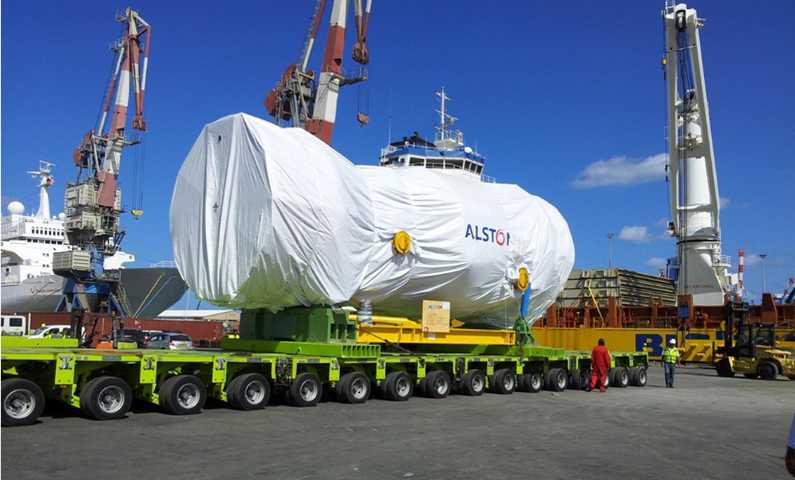 as of 02/2024
Corporate Presentation Geis Group
14
Air + Sea Services.
Project logistics by Geis project logistics.
Geis is an expert in international project logistics by all means of transportation
SERVICE
Worldwide projects
Full/part charter projects 
Complex heavy-lift loads and over-dimensional project cargo
Transport concepts for entire industrial plants
Transport engineering (method statements, risk analysis, installation planning)
Customized solutions
as of 02/2024
Corporate Presentation Geis Group
15
Air + Sea Services.
Overview of value added services.
as of 02/2024
Corporate Presentation Geis Group
16
Air + Sea Services.
Worldwide on site with proven partners.
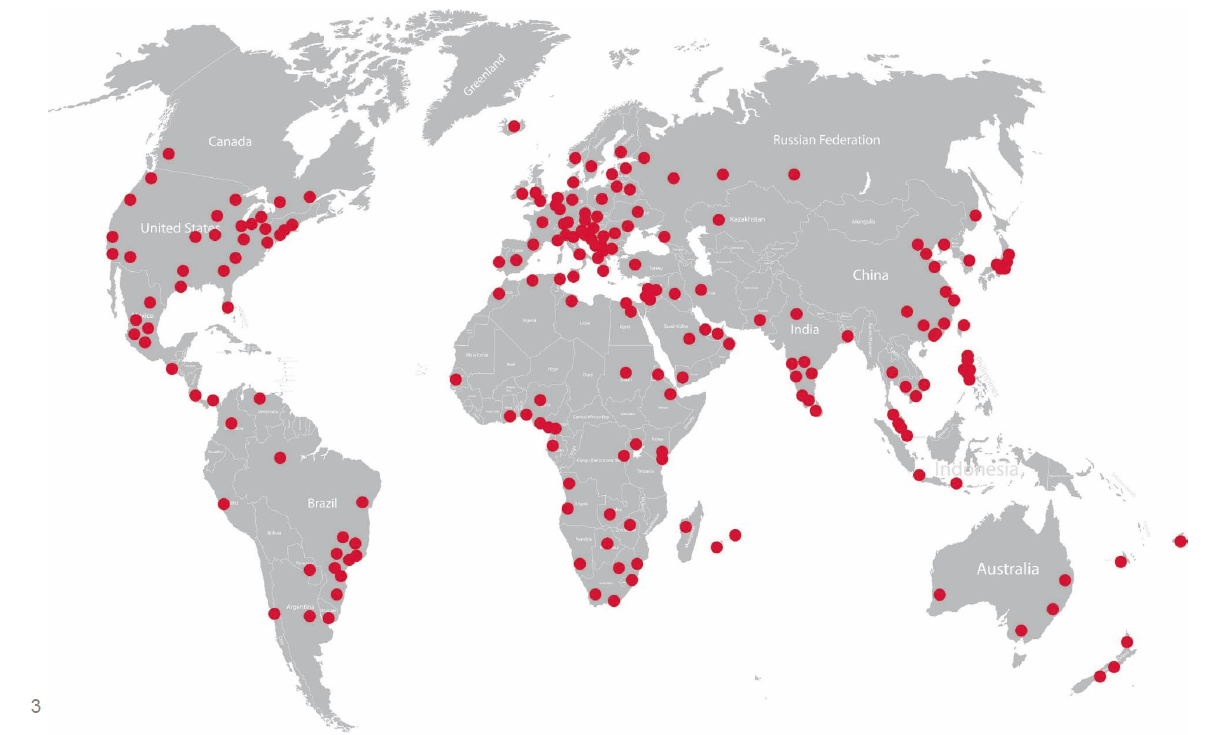 as of 02/2024
Corporate Presentation Geis Group
17
[Speaker Notes: Road:]
Sustainability in the Geis Group.
Our strategy for climate neutrality.
„
Focus areas & goals for sustainable development:
Ecology:
Environmentally-friendly transports, CO2-neutral logistics properties,resource efficiency

Social:
Talent acquisition + retention,occupational safety + health protection,diversity + equal opportunities

Economy:
Innovation + digitalisation, quality+ reliability, suppliers + compliance, 
sustainable business
Through our sustainable "Mission Zero" programme we aim to become climate-neutral by 2040.
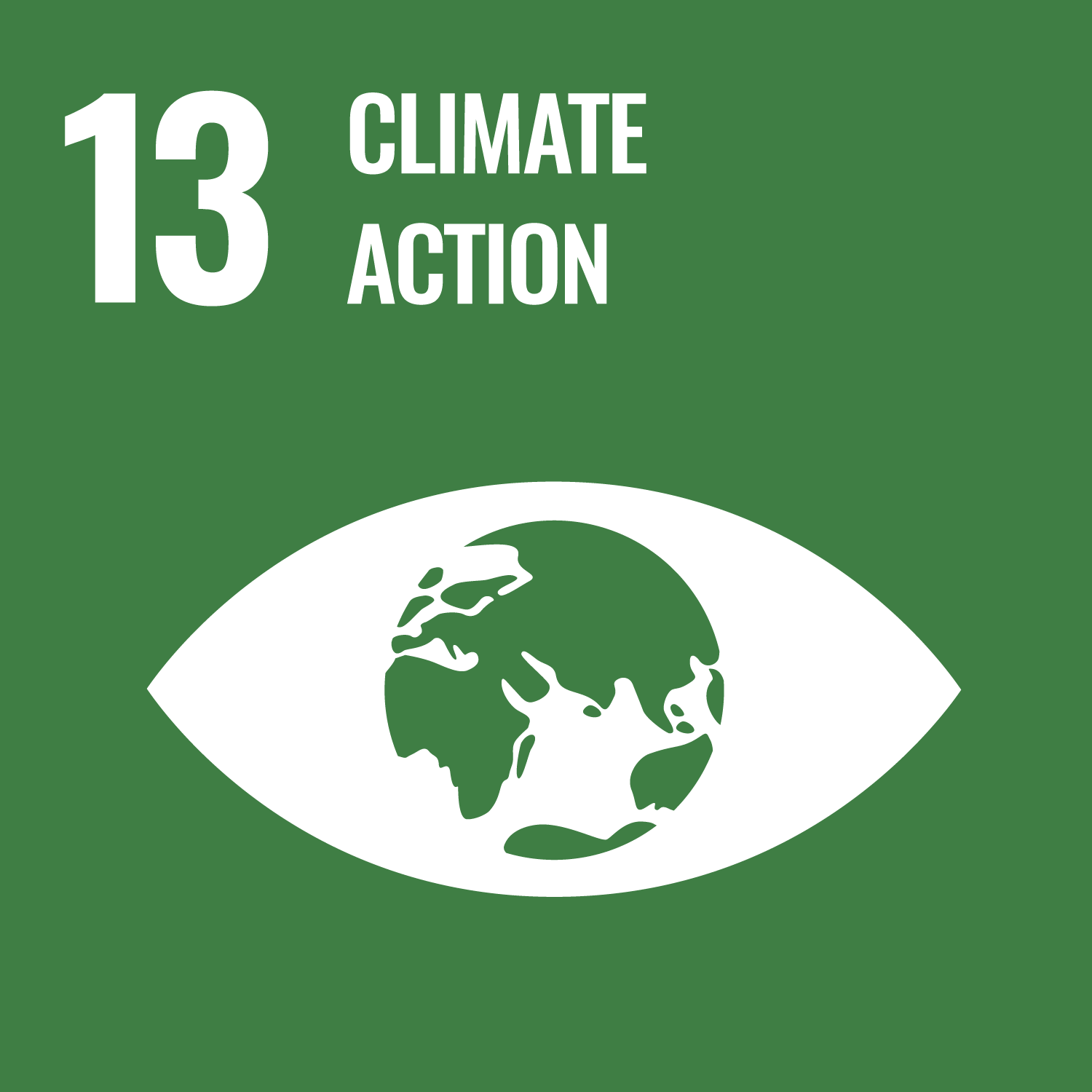 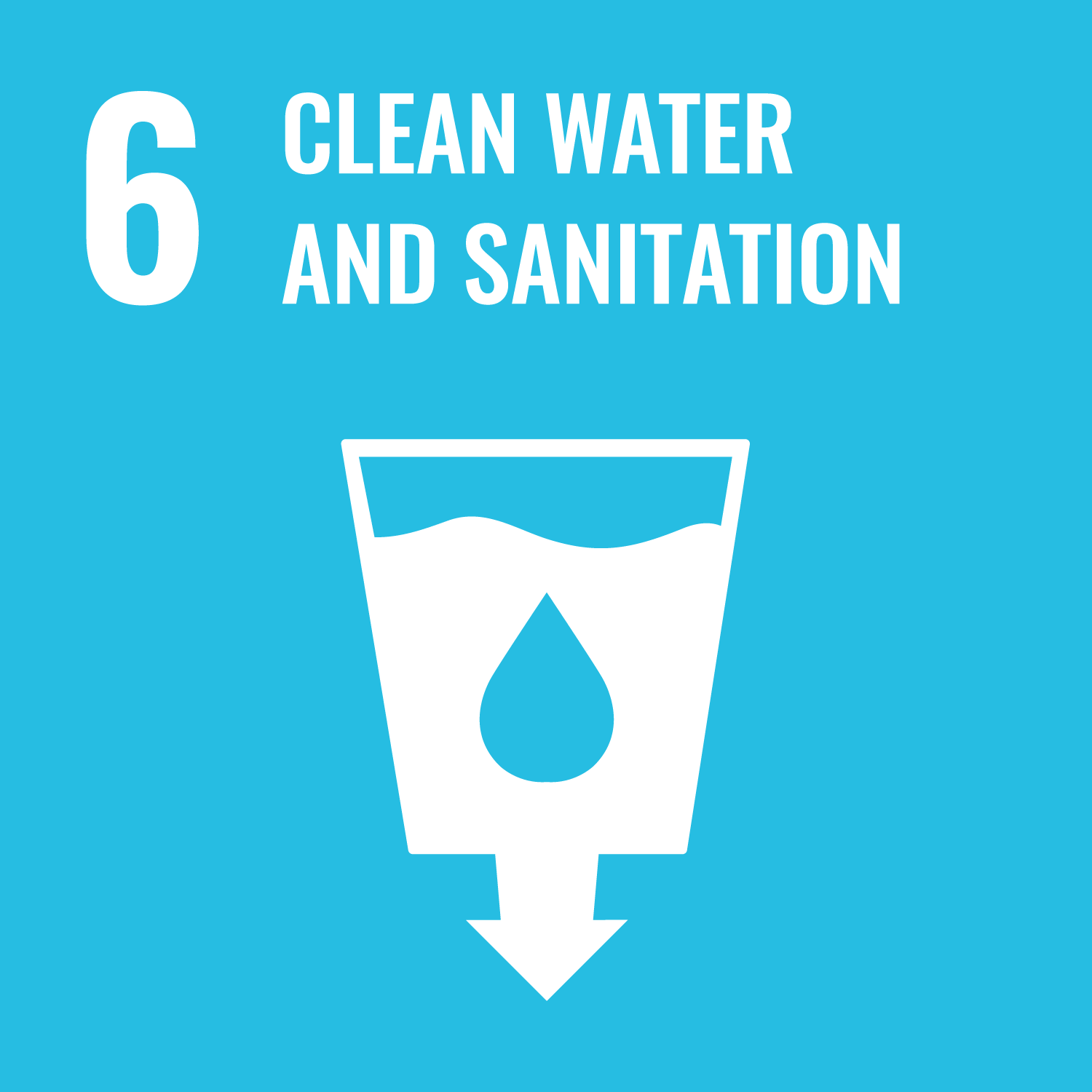 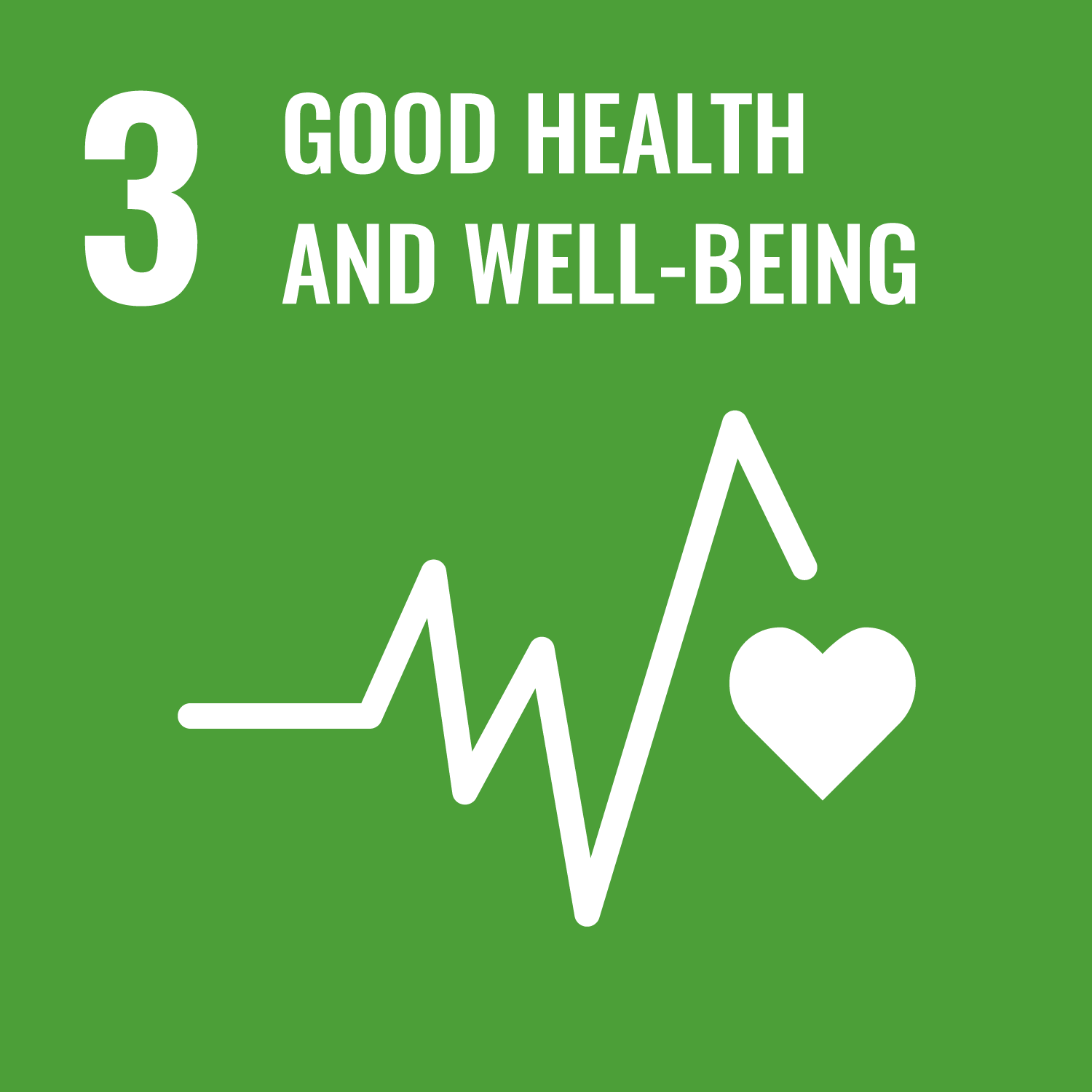 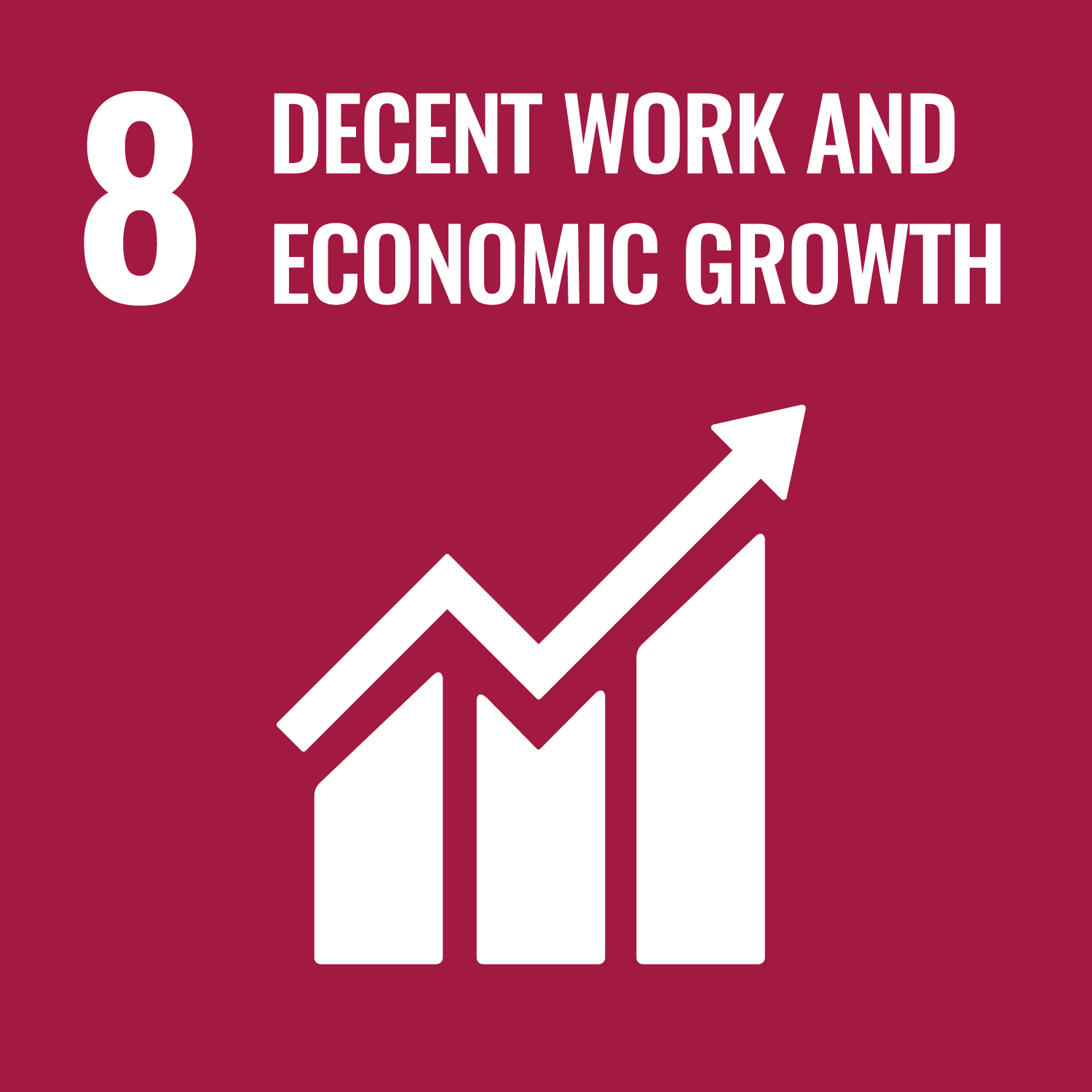 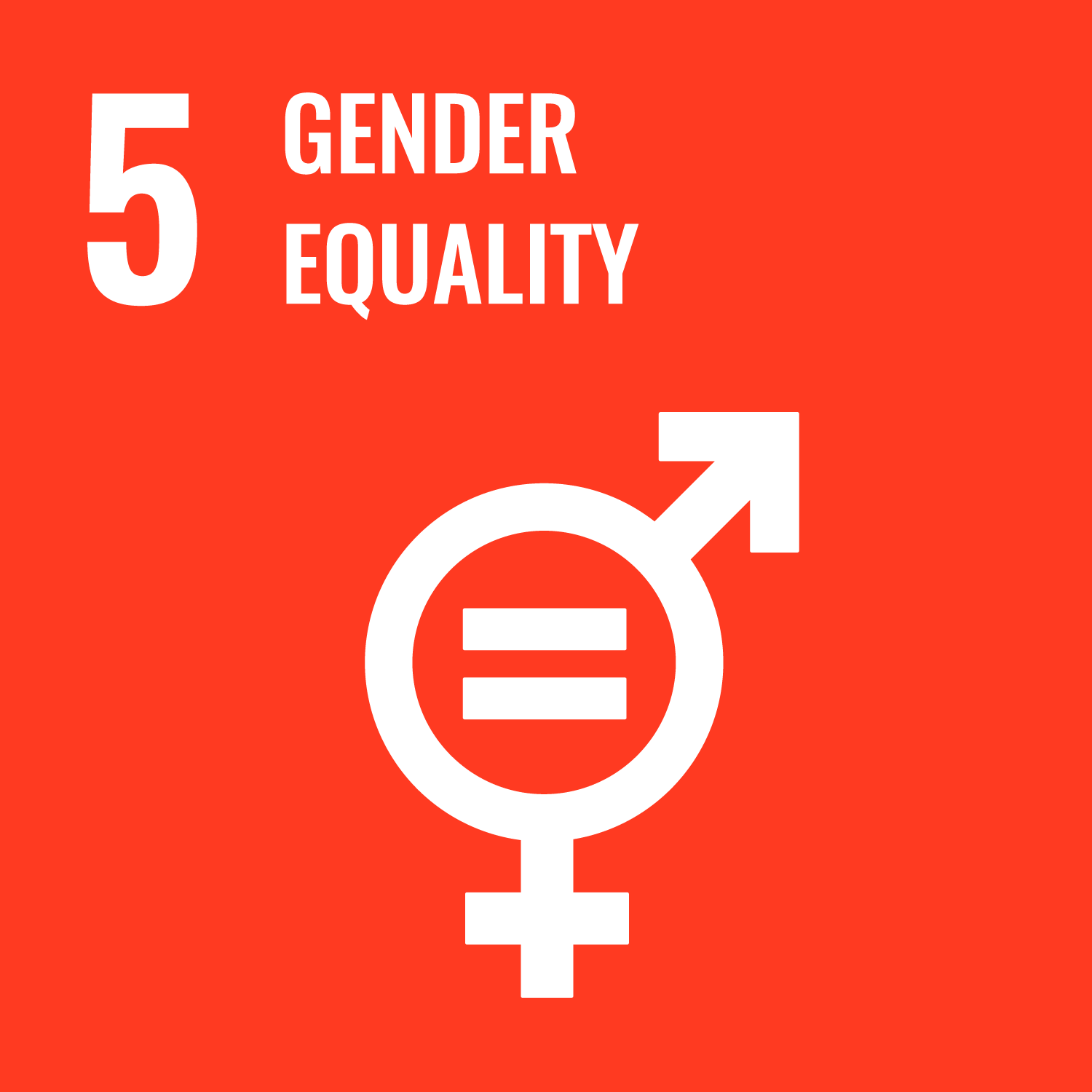 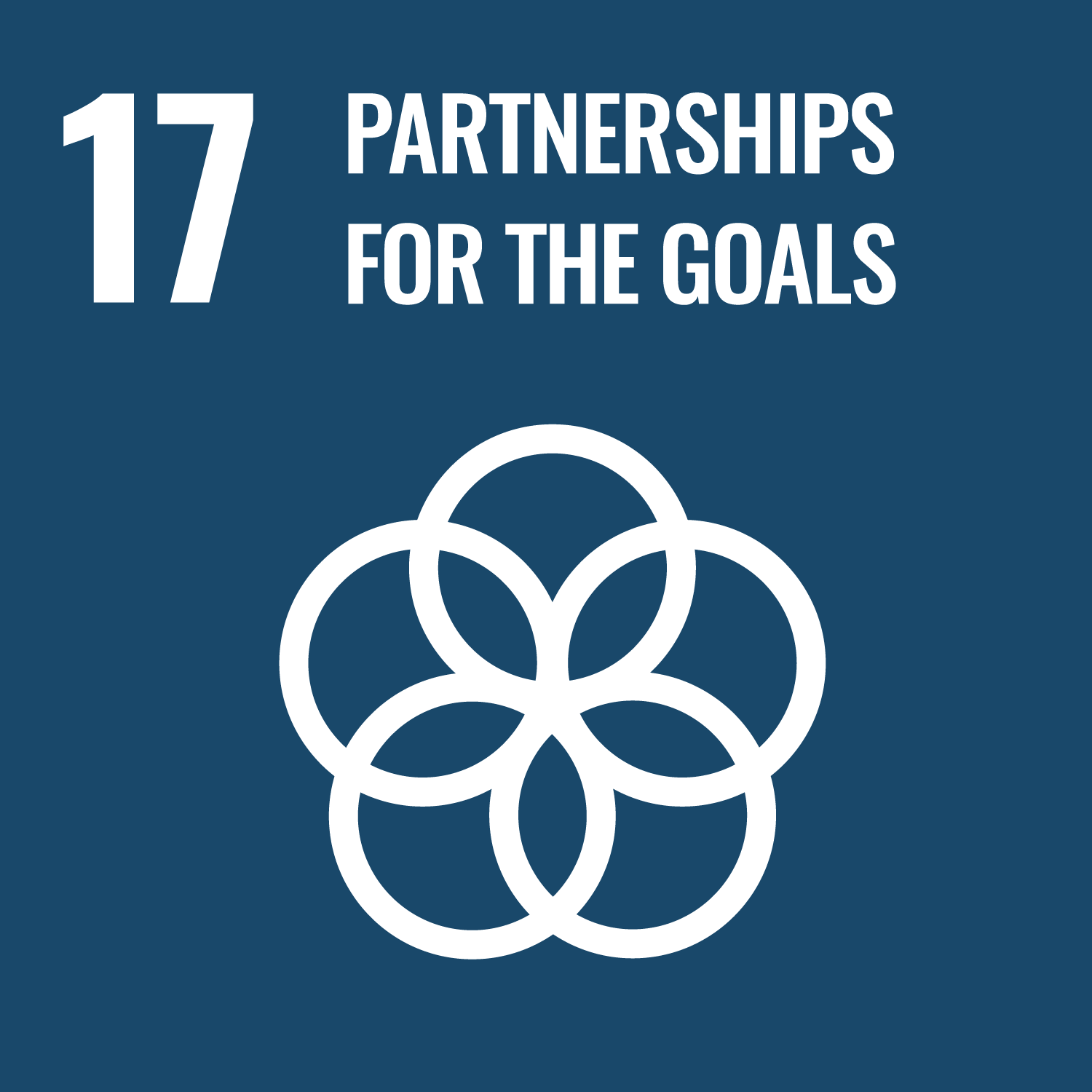 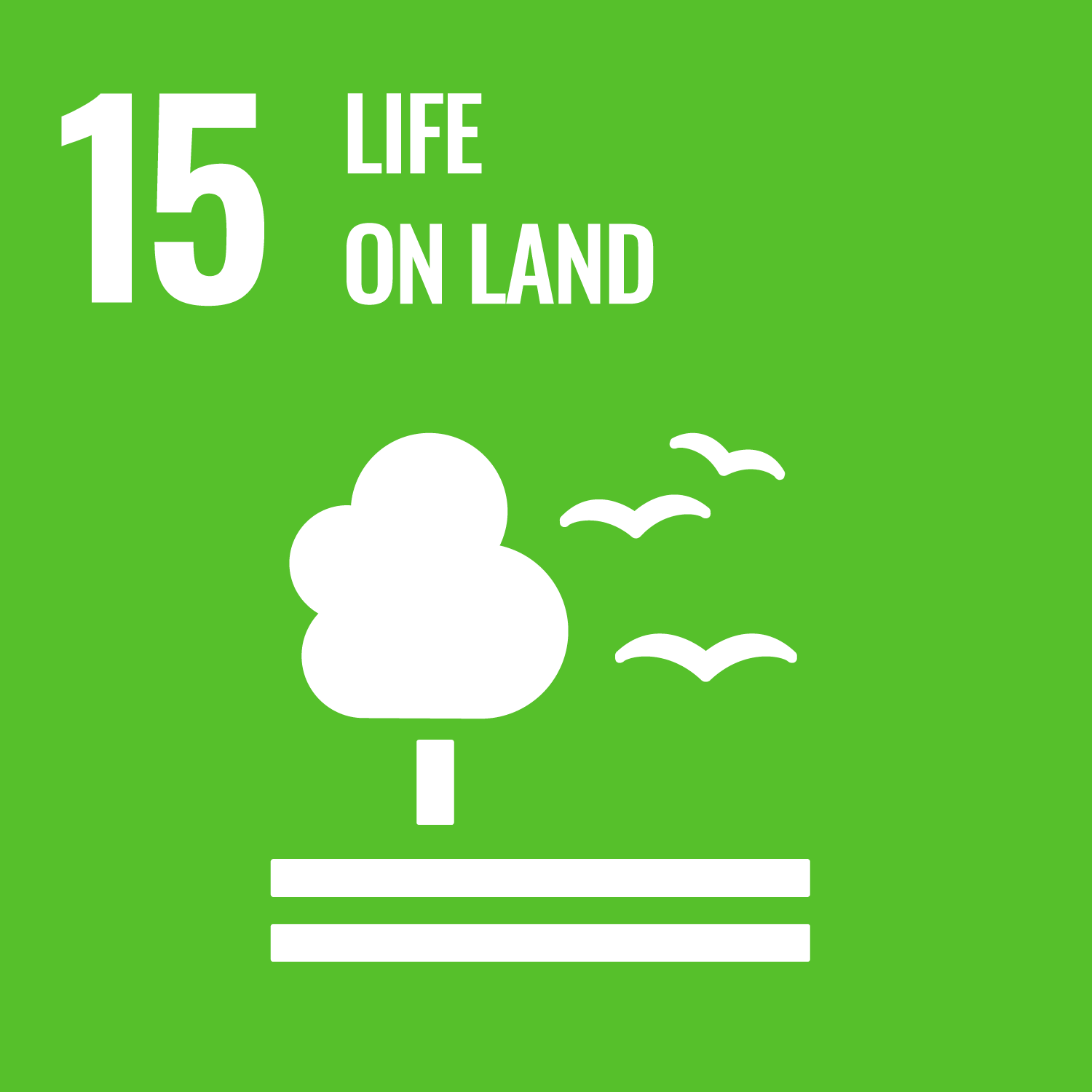 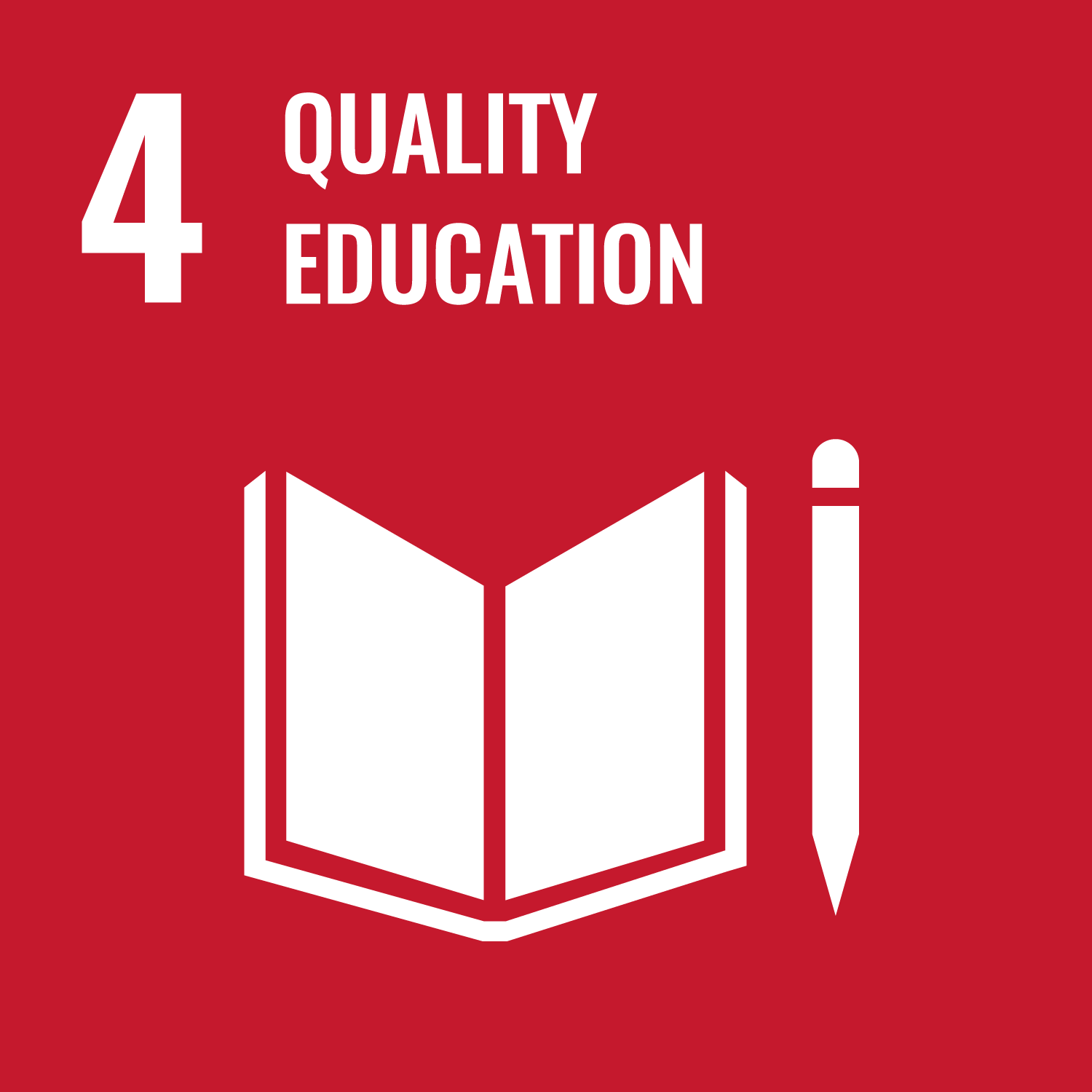 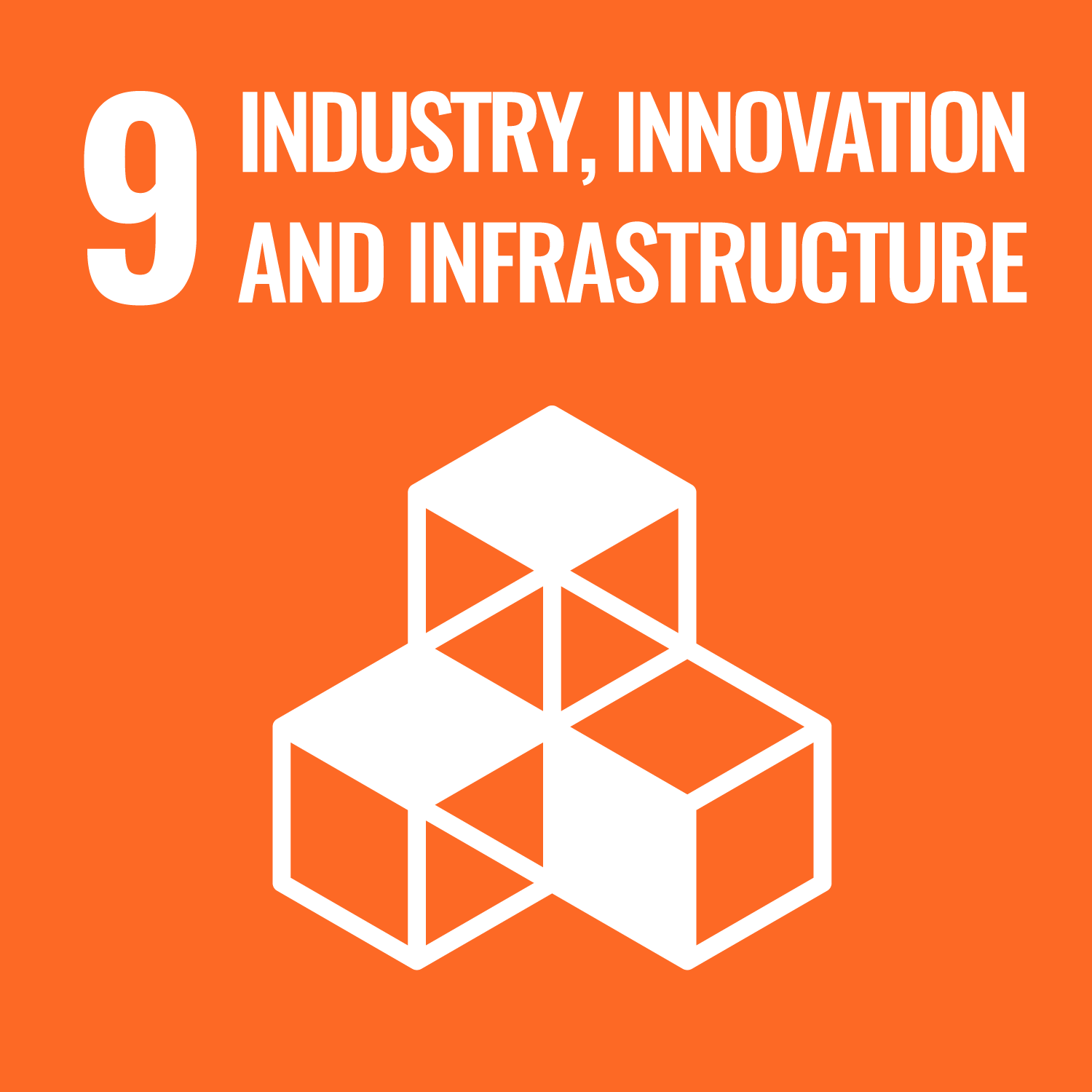 Hans-Georg Geis, Hans-Wolfgang Geis, Jochen Geis and Wolfgang Geis
Climate-neutral products
Renewable energies and alternative drive systems reduce our CO2 emissions
Climate-neutral handling of logistics services through our "Geis Carbon Neutral" product
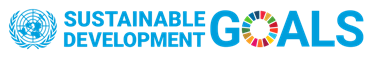 as of 02/2024
Corporate Presentation Geis Group
18
Sustainability in the Geis Group.
Roadmap to climate neutrality by 2040.
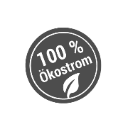 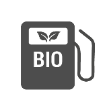 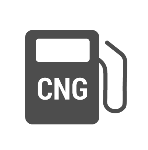 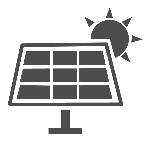 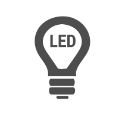 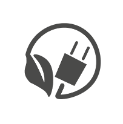 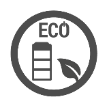 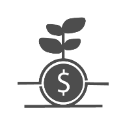 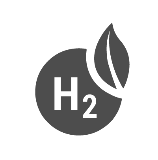 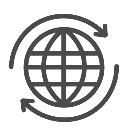 -65%
-100%
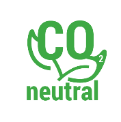 Scope 1 + 2
2040
2022
2023
2024
2025
2026
2027
2028
2029
2030
as of 02/2024
Corporate Presentation Geis Group
19
Market leaders trust Geis.
Working for the best - always performing at our best.
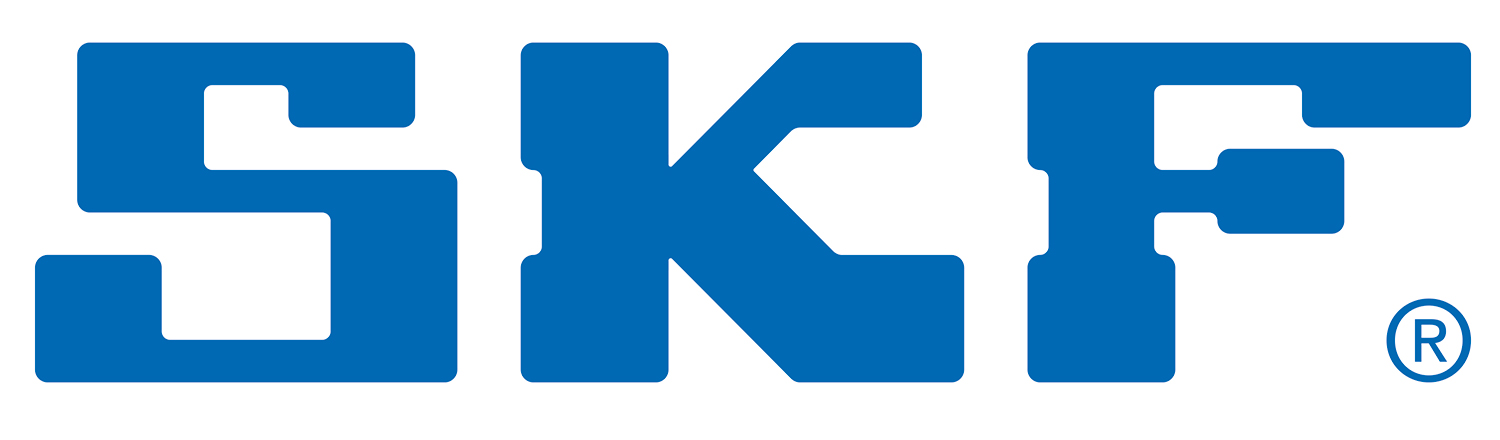 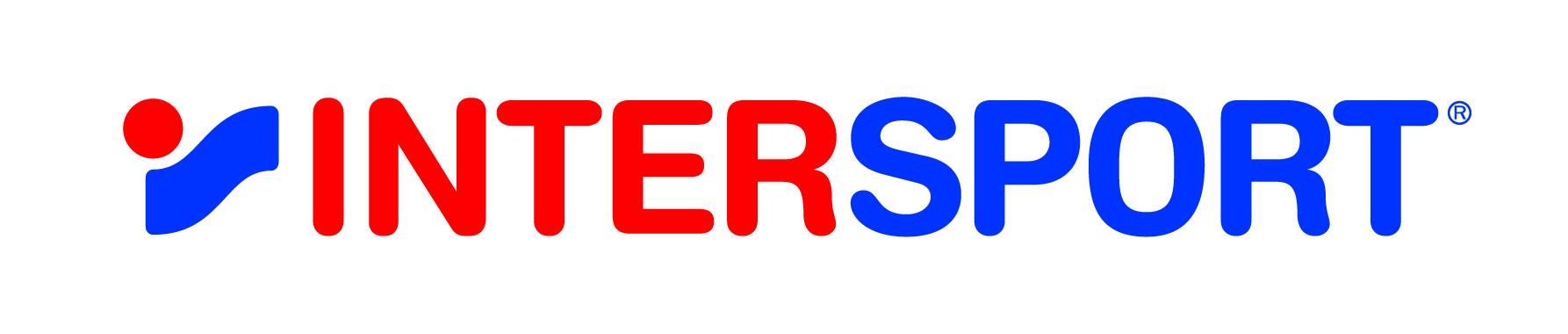 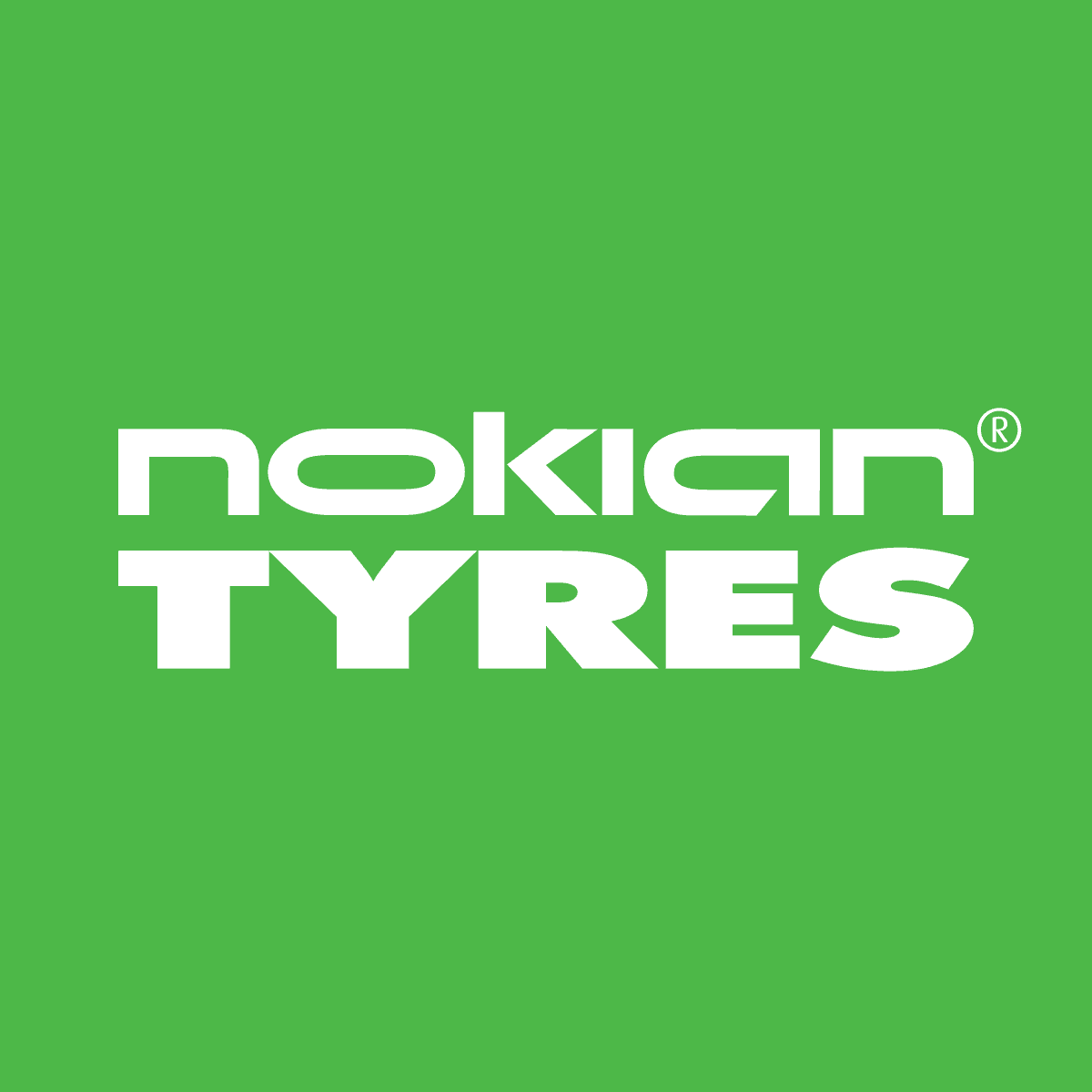 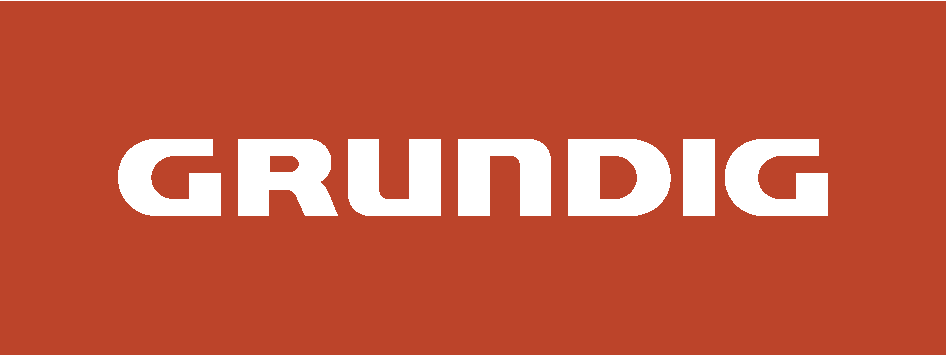 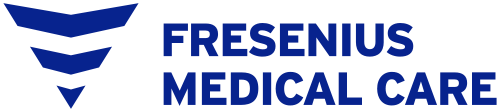 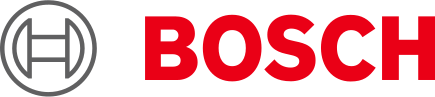 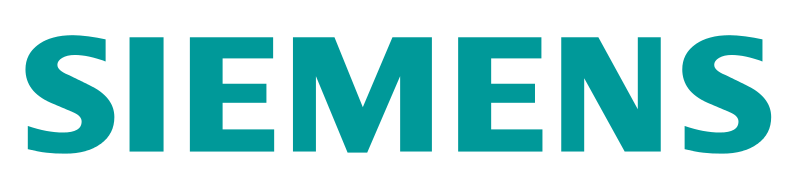 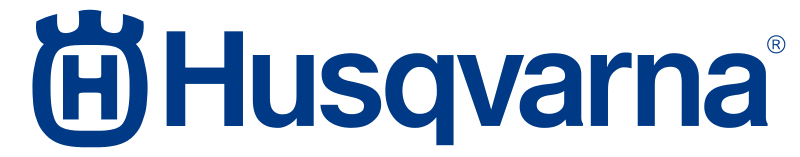 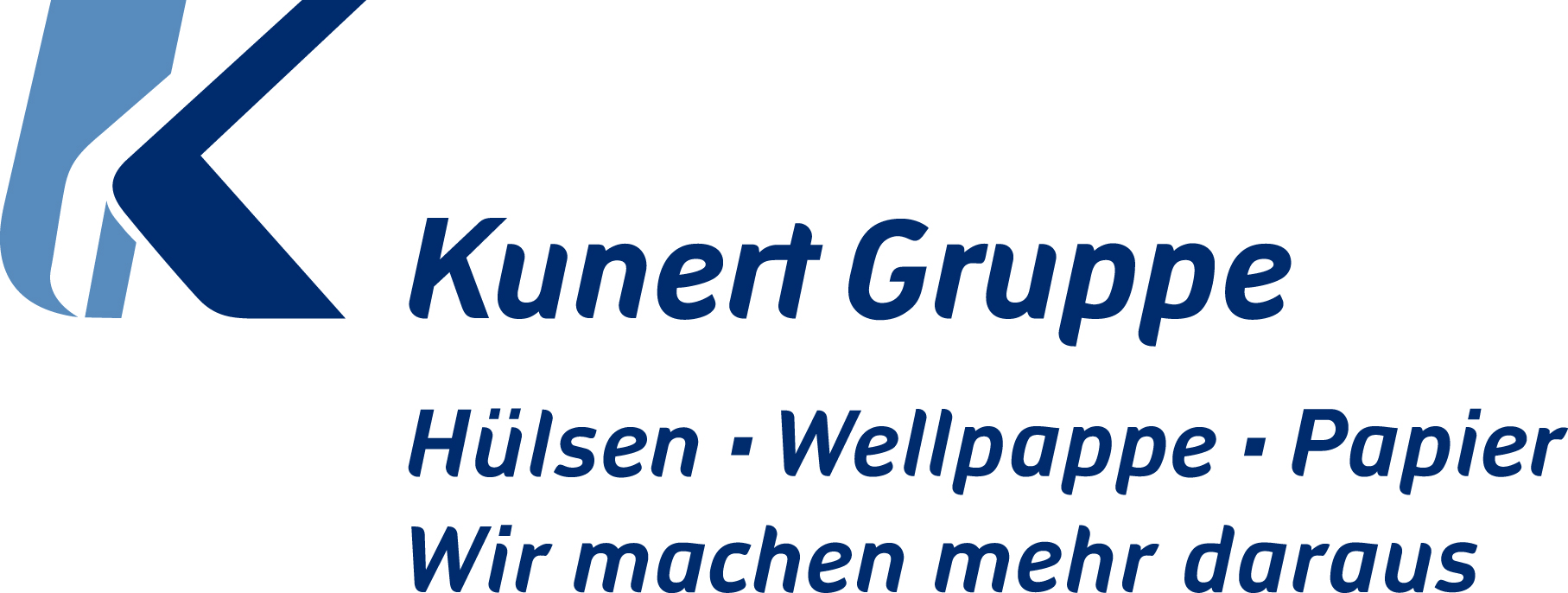 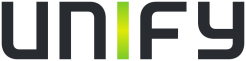 Mercedes-Benz Group AG
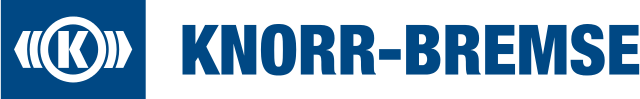 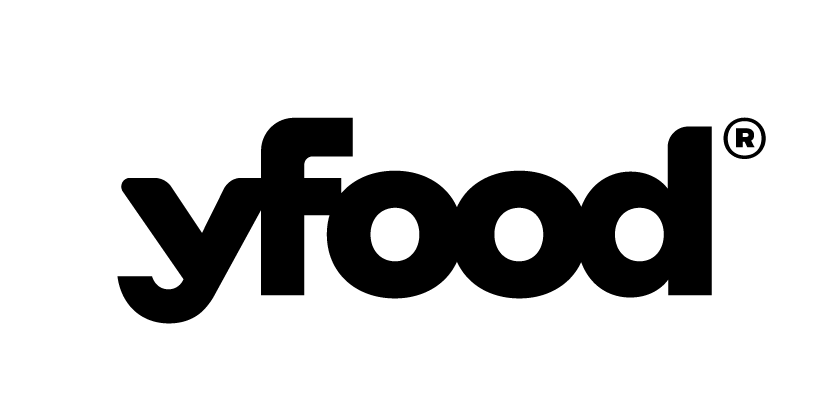 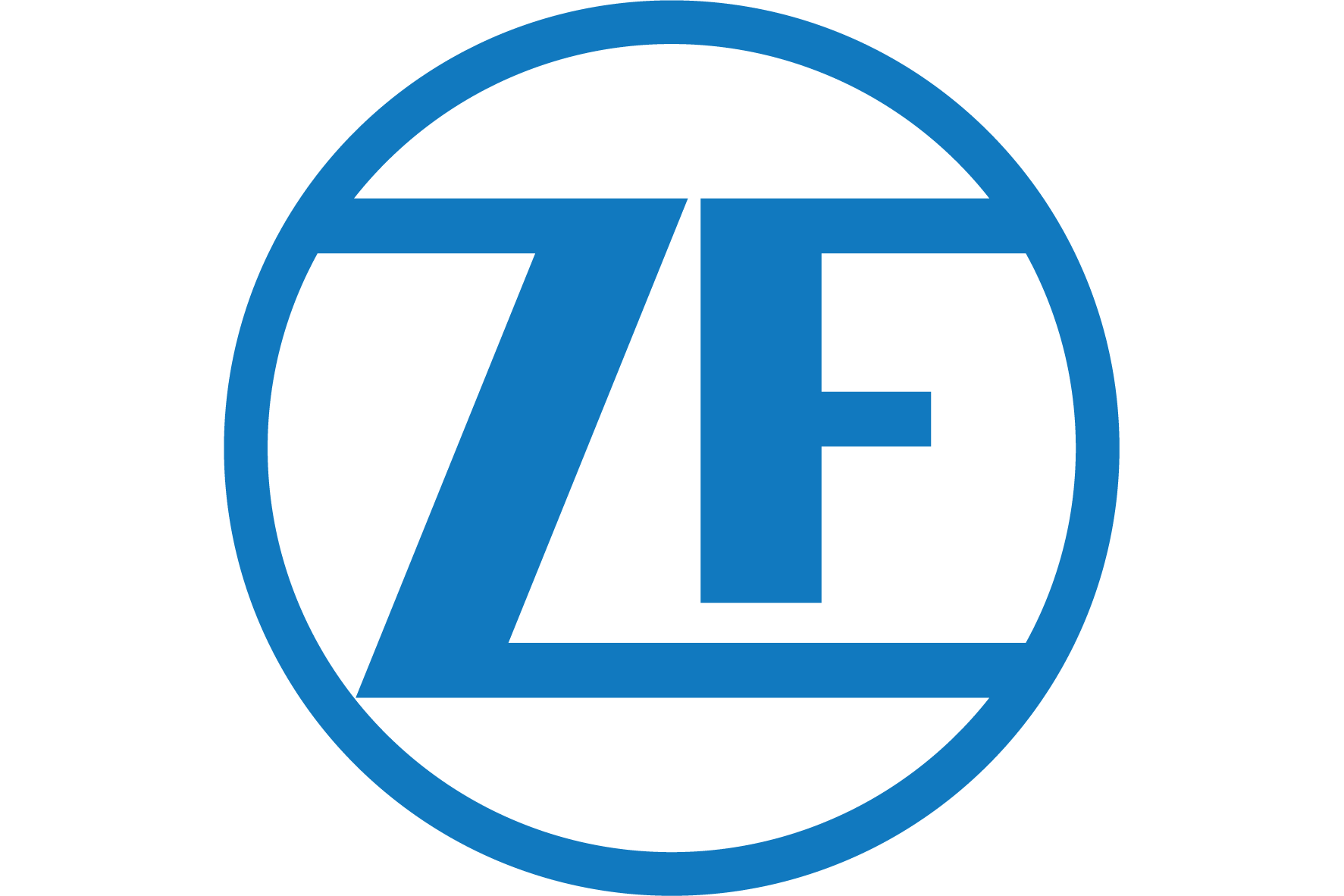 The image shows a selection of our customers.
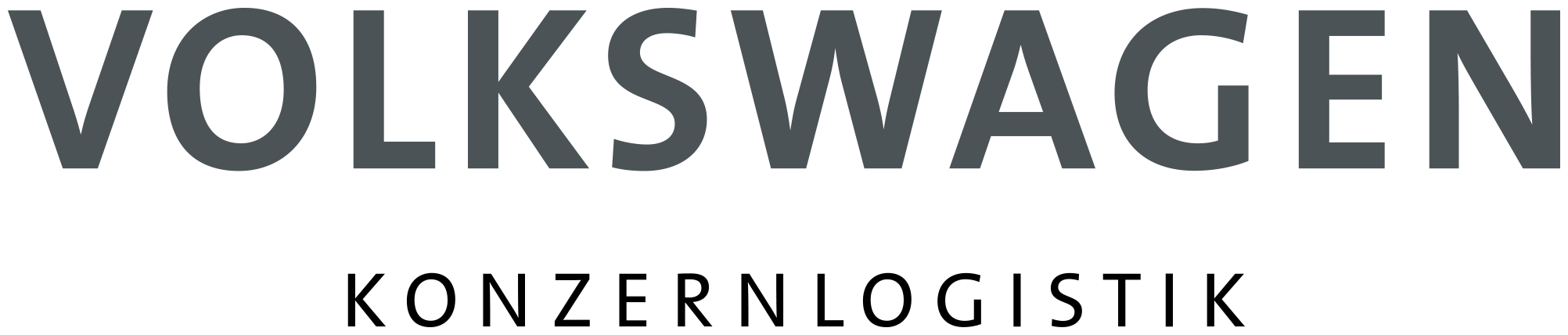 as of 02/2024
Corporate Presentation Geis Group
20
Solid partnerships in many industries.
Different branches, individual solutions.
Aerospace
Evelop Airlines
Global Helicopter Services
Lufthansa Technik Logistik Services
Proptech Aero
Tiger Aviation
SR Technics
Consumer Goods
babymarkt.de
BSH
CUBE Bikes
Coca-Cola
dm-drogerie markt
Faber-Castell
Gardena
Genius
Ghost Bikes
Grundig
Husqvarna
Intersport
Jeld Wen
Kneipp
MediaMarktSaturn Musikhaus Thomann Nespoli GmbH 
Obi
Okay
Playmobil
Puma
PowerslideRewe
Samsung
Simba Dickie GroupStürmer Maschinen
TianDe
Uvex 
Witt Weiden
yfood
HealthCare
Eckert&Ziegler
Fresenius Medical Care
GE Healthcare
Mölnlycke health care 
Qiagen
Scherf-Präzision Europa
Siemens Healthineers
Industrial Goods
ABB
Diebold Nixdorfebm-papst Mulfingen 
Framatome
Gardner Denver
K.D. FeddersenKlaus Faber AG 
Krones
Leoni
Moog
Schaeffler
Siemens
SKF
Vossloh
Automotive
Bosch
DaimlerGoodyear Dunlop
Grammer
Knorr-BremseMagna Mirrors
MAN
MöllerTech Thüringen
Nokian Tyres
Rehau
Siemens
Volkswagen
ZF Friedrichshafen
HighTech
Atos
Rittal
Semikron
Siemens
Sunpower
Taiyo Yuden
Unify
Würth
Others branches
Altana
Antalis Verpackungen
BayWa
Drykorn
Kräuter Mix
Knauf PFT 
Kunerts.OliverUPONORVereinigte Papierwarenfabriken
as of 02/2024
Corporate Presentation Geis Group
21
Consistently at the forefront.
The awards for our performance speak for themselves.
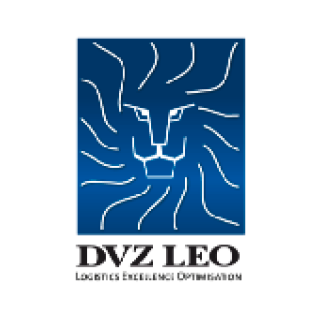 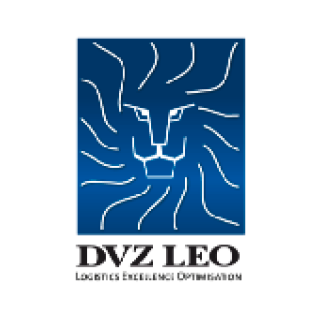 TOP 10
Outstanding corporate quality, customer focus and employee loyalty satisfaction: Award winner in the "Business-oriented service providers" category
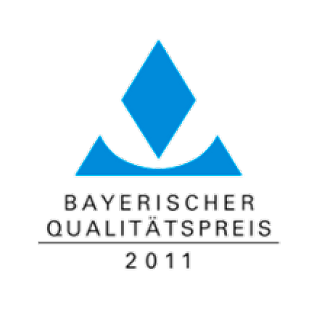 Study 
"Excellent at fulfilling customer requirements 2023"
Unternehmer des Jahres 2012
Entrepreneur 
of the year 2012
Strong growth in headcount and sales: 6x BAYERNS BEST 50 award-winner
Germany's shippers trust Geis:7th in the Verkehrsrundschau image ranking in the area of industrial contract logistics
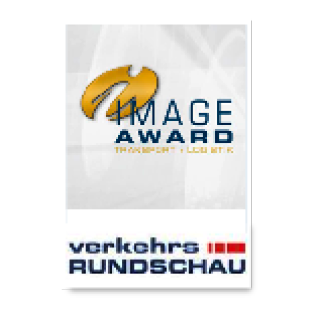 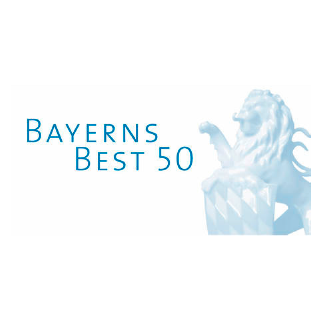 Excellent with regard to punctualityand quality: Geis ranks 1 to 3in the IDS Quality Ranking 2022
Outstanding with regard to training: 1st (out of 50) among training companies in the field of forwarding, transport  and logistics
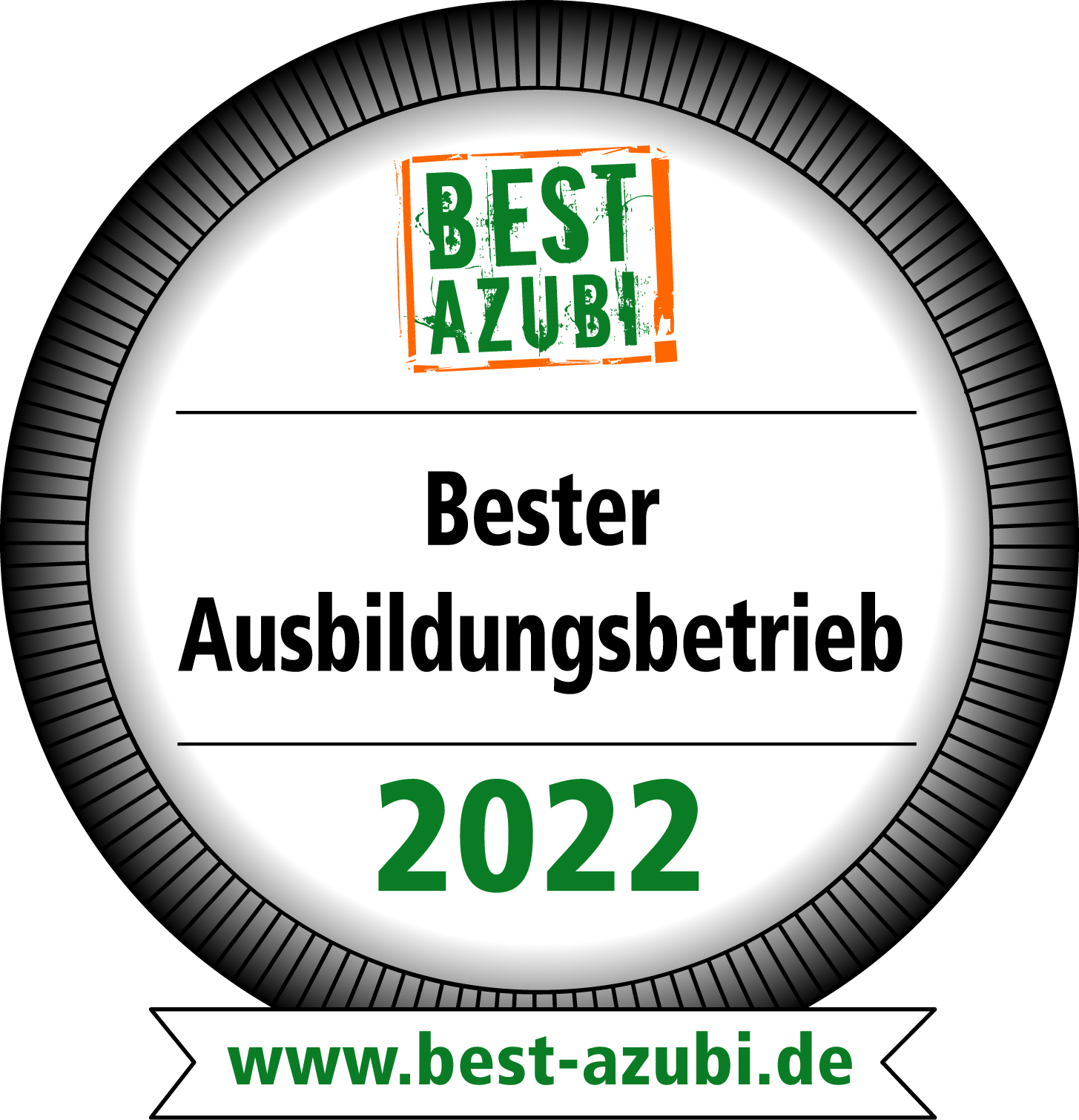 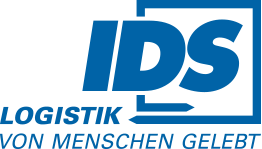 as of 02/2024
Corporate Presentation Geis Group
22
The Geis brand.
Values and competencies at a glance.
CORE COMPETENCES
CORE VALUES
Matching offering
Vision
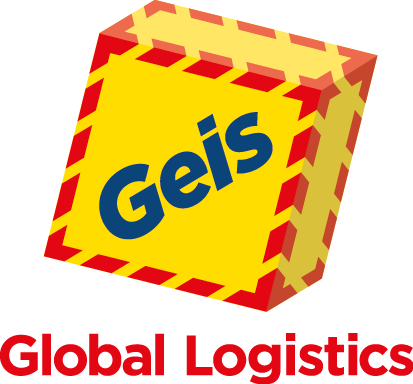 Pro-active approach
Togetherness
IT performance strength
Drive
Concentrated know-how
Dynamics
Solid financing
Consistency
Personal commitment
Excellence
The logistics partner with the best overall package.
as of 02/2024
Corporate Presentation Geis Group
23
Directory Air + Sea offices.
We offer you logistics from a single source.
CONTACT DETAILS - GERMANY
FULDAGeis Air + Sea GmbH
Heinrichstraße 79
36037 Fulda
Tel: +49 (0) 661 – 8300 100
Branch Manager: Florian Kollmann
FRANKFURTGeis Air + Sea GmbH
CargoCity Süd, Geb. 556 E
60549 Frankfurt
Tel: +49 (0) 69 – 697678 0
BAD NEUSTADTGeis Air + Sea GmbH
Rudolf-Diesel-Ring 24
97616 Bad Neustadt
Tel: +49 (0) 911 – 669441 0
BERLINGeis Air + Sea GmbH
Paradiesstraße 206b
12526 Berlin
Tel: +49 (0) 30 – 308892 0
Branch Manager: Petra Grötzsch
MUNICHGeis Air + Sea GmbH
Siemensstrasse 8
85716 Unterschleissheim
Tel: +49 (0) 911 – 669441 0
NUREMBERGGeis Air + Sea GmbH
Marienbergstrasse 82
90411 Nuremberg
Tel: +49 (0) 911 – 669441 0
Branch Manager: Mehmet Danisan
HAMBURGGeis Air + Sea GmbH
Mattentwiete 8
20457 Hamburg
Tel: +49 (0) 40 – 298134 0
Branch Manager: Felix Lund
HAMBURG – AEROGeis Air + Sea GmbH
Mattentwiete 8
20457 Hamburg
Fon: +49 (0) 40 – 298134 0
Branch Manager: Joerg Hansen
KUERNACHGeis Air + Sea GmbH
Industriepark 7-11
97273 Kuernach
Tel: +49 (0) 9367 – 987 100
Branch Manager: Henry Portisch
E-Mail: 	info.air-sea@geis-group.de 	Web: 	www.geis.group.com
as of 02/2024
Corporate Presentation Geis Group
24
[Speaker Notes: Satz kürzen oder in Kästchen]
Directory Air + Sea offices.
We offer you logistics from a single source.
POLANDGeis Cargo International 
Poland Sp. z o.o.
Poleczki 33
02-822 Warsaw
Tel.: +48 22 653 90 00
Branch Manager: 
Agnieszka Kottal
E-Mail:	info@geis-group.pl
Web:	www.geis-group.pl
POLANDGeis Cargo International 
Poland Sp. Z o.o.
Żelazna 59/6.8
00-848 Warsaw
Tel.: +48 22 653 90 00
Branch Manager: 
Agnieszka Kottal
E-Mail:	info@geis-group.pl
Web:	www.geis-group.pl
LUXEMBOURG
Geis Cargo International 
Luxembourg GmbH
Cargo Centre Luxair, West Geb. S, O.326-328
1360 Luxembourg
Tel.: +352 3486169801
E-Mail:	info.lux@geis-group.de
Web:	www.geis-group.com
POLANDGeis Cargo International 
Poland Sp. z o.o. 
SBC Centre, Szybowcowa 31
54-130 Breslau
Tel.: +48 71 358 11 75
Branch Manager: 
Izabela Machnikowska
E-Mail:	sales@geis-group.pl 
Web:	www.geis-group.pl
CONTACT DETAILS - EUROPE
SWITZERLANDGeneral Transport AG
Zurich Airport
Geb. LUX, Saegereistraße 29
8152 - Glattbrugg
Tel.: +41 44 824 54 00
Branch Manager: 
Thomas Benz
E-Mail:	info@general-transport.com  
Web:	www.general-transport.com
SWITZERLAND
General Transport AG
Freight Bldg
CH 4030 Basel Airport
Tel.: +41 61 325 27 27 
Branch Manager: Felix Marbet
E-Mail:	 info@generaltransport.com 
Web:	www.general-transport.com
SWITZERLAND
General Transport AG
St. Alban-Ring 254
4020 Basel
Tel.: +41 61 31925 25 
Branch Manager: Alan Zedi
E-Mail:	info@general-transport.com 
Web:	www.general-transport.com
CZECH
Geis CZ Air + Sea s.r.o.
Aviatická 1048/12
168 00 Prague - Ruzyna
Tel.: +420 951 211 701
Branch Manager: Martin Tokic 
E-Mail:	air.sea@geis.cz 
Web:	www.geis.cz
as of 02/2024
Corporate Presentation Geis Group
25
[Speaker Notes: Satz kürzen oder in Kästchen]